Celtic-Plus Proposers Day21st February 2017, Berlin
ConCHECConcerted Home EV Charging (working title)
Heiko Lehmann, Telekom Innovation Laboratories
h-lehmann@telekom.de
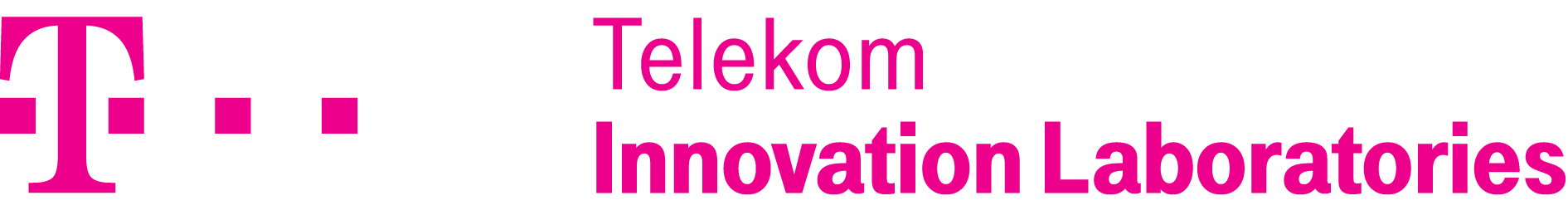 1
Teaser
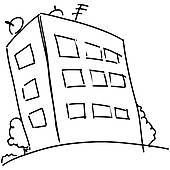 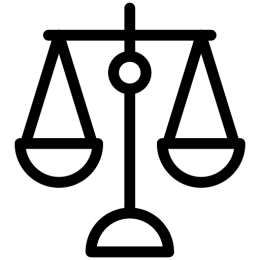 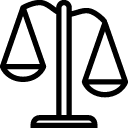 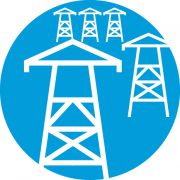 connection point
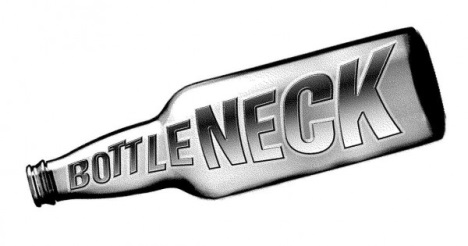 +
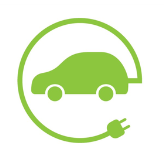 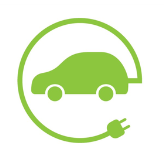 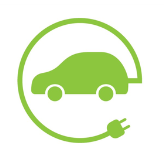 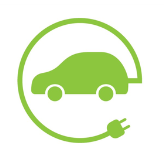 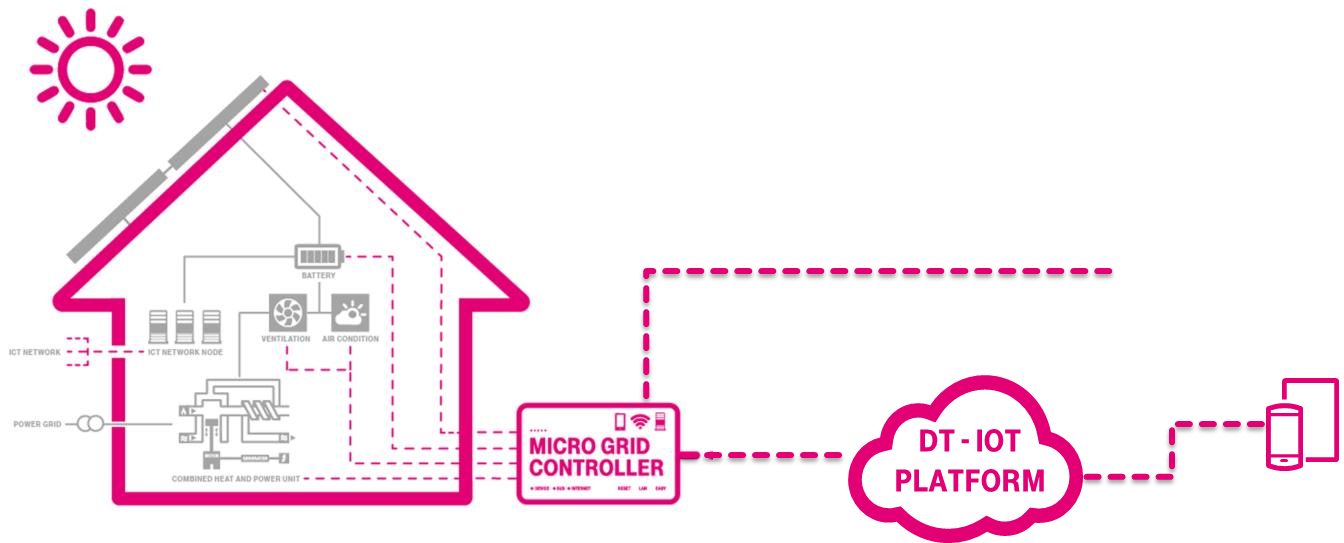 solution:
2
Lehmann, T-Labs
Organisation Profile
Telekom Innovation Laboratories:

central R&D unit of Deutsche Telekom
situates in Berlin, Bonn, Darmstadt, Beer Sheva, Mountain View
five sponsored chairs with Technical University Berlin
close cooperation with operative units of DT as an integrated carrier
3
Lehmann, T-Labs
Proposal Introduction (1)
work plan (tentative)
WP 1:	Analysis
		behaviouristics EV usage
		dimensional power analysis premises
		power economics premises & mobility (e.g. self-			generation options)
		functionality, protocols, interfaces, usability, backends, 		security
WP 2:	Tenement Building Premises Controller
		a) exemplary realization as HW on premises
		b) virtualization option in 5G edge device
WP 3:	Field Implementation
		housing industry
		distribution system operator
		testing
4
Lehmann, T-Labs
Proposal Introduction (2)
deliverables (tentative)
Systems Analysis
		distribution system operator view
		housing industry view
		service provider view
		EV provider view 
		carrier view (5G)
Solution Realization  
		preferably with application partner
		business concept
		testing
year 1: conceptualization
year 2: realization
year 3: implementation
5
Lehmann, T-Labs
Partners
Sought-After Partners

		housing industry
		5G equipment vendor
		field layer partner (controller solution)
		distribution system operator
		energy management service provider
		academia: 
			complex optimization (scheduling)
			business informatics
6
Lehmann, T-Labs
Contact Info
For more information and for interest to participate please contact:

		Heiko Lehmann, T-Labs
		h-lehmann@telekom.de
		+49 (0) 30 835358418
		Winterfeldtstraße 21, D-10781 Berlin
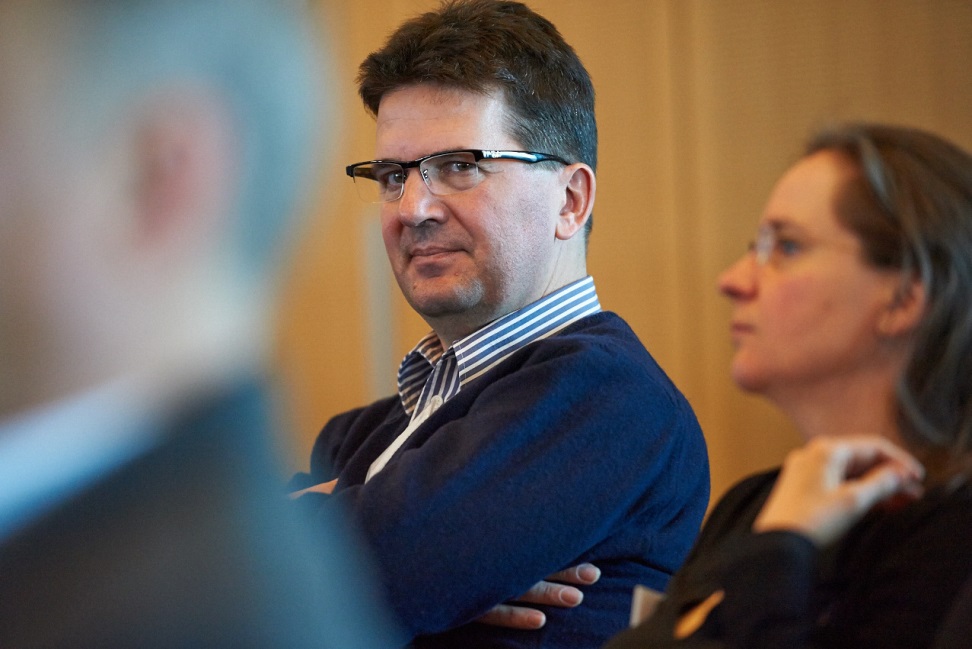 Your
Photo
7